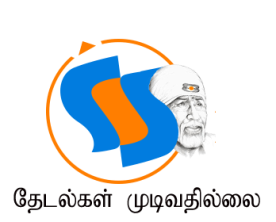 WORDPRESS
WordPress is an Open Source software system used by millions of people around the world to create beautiful websites and blogs. It is completely customisable by the use of themes and plugins
WordPress is a free and open source Content Management System(CMS) framework
A content management system (CMS) is an application used to create and manage digital content.
SIS : 8825786705 / 9600642642
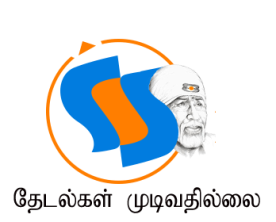 Advantage of Wordpress:
WordPress is free and an open-source platform 
Design themes customization in WordPress is straightforward.
It allows you to manage users with different roles and permissions.
WordPress media management is quick and easy to use.
WordPress provides WYSIWYG editor to manage your text content, which is very useful for manipulating the layout of the document
["what you see is what you get"]
SIS : 8825786705 / 9600642642
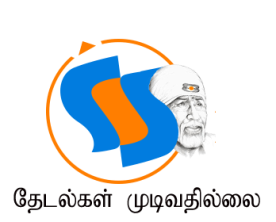 What is a WordPress Website?
Blog – A blog is a special type of website devoted to sharing thoughts, photos, reviews, tutorials, recipes and so much more. Blogs usually display the most recently-published content first.
E-commerce website – An e-commerce website allows you to sell goods or services online and collect payment via an online payment system. You can download and install a WordPress e-commerce plugin to extend the default functionality of WordPress so you can have an online store on your website.
SIS : 8825786705 / 9600642642
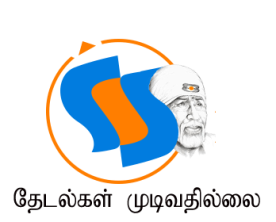 What is a WordPress Website?
Business website – Many businesses will benefit from having an online presence in the form of their own website. If your business needs a website for customers to learn about your company and what you have to offer, WordPress is an excellent option. Customers can contact you, ask for a quote, schedule an appointment and much more.
Membership website – A membership website allows you to put content behind a paywall or an account login. To access pages or posts, users must login or pay for the content. WordPress can also handle membership websites with additional plugins.
Portfolio website – Show off your artwork, design skills and more with a portfolio website built on WordPress.
Forum website – A forum website can be a helpful place for users to ask questions or share advice. Believe it or not, many forum websites run on WordPress.
SIS : 8825786705 / 9600642642
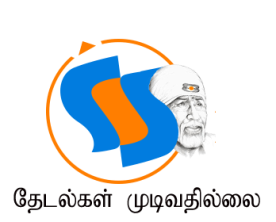 What is a WordPress Website?
Event website – Hosting an event? WordPress makes it easy for you to share your event details and sell tickets.
E-learning website – Students can take online courses, track their progress, download resources and much more from an e-learning website. With a special kind of plugin called a WordPress LMS plugin, you can offer online courses from a WordPress website.
Wedding website – Share the details of your big day with a wedding website built on WordPress. With an array of WordPress wedding themes, you can get a website up quickly and easily.
SIS : 8825786705 / 9600642642
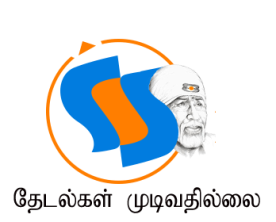 Why WordPress is Best:
Simplicity: WordPress allows you to publish and build your website content quickly. Even as a beginner, you can easily use WordPress.
The cost is free – The actual WordPress software available on WordPress.org is free to download and use. You will, however, need to pay for web hosting and a domain name.
Flexibility: WordPress allows you to create many types of websites from personal blogs and online stores to online magazines and newspapers.
Easy to use – If you can use a word processing software like Microsoft Word, you can use WordPress to build and manage a website.
Open-source software – WordPress is open-source software that is licensed under the GNU General Public License (GPL), meaning it isn’t owned by a single company or entity. Hundreds of developers and users collaborate and contribute to the software to make it better. The spirit of open-source means constant improvements, accountability and free usage for everyone.
SIS : 8825786705 / 9600642642
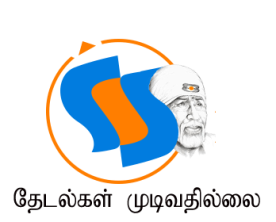 Why WordPress is Best:
No need to know code – WordPress removes the requirement of needing to know how to code in order to build a website. While WordPress utilizes a variety of coding languages, there’s no need to know any of them to use WordPress.
Easy Add WordPress plugins – The core WordPress software can be extended with WordPress plugins. WordPress plugins are bits of software that you can upload to your website to add more features (such as e-commerce, SEO, backups, contact forms and more). There are thousands of free WordPress plugins available on the WordPress.org plugin directory and a thriving premium (paid) plugins industry.
Many WordPress themes – WordPress themes provide the design and layout of your website. With a click of a button, you can change the entire look of your website by applying a new WordPress theme. More advanced WordPress themes are more like WordPress page builders, giving you even more control of your layouts.
Website security – While no website platform is 100% secure, WordPress security continues to improve with a vigilant security team of core developers and users. Common WordPress security issues are usually due to user error, rather than the software itself.
SIS : 8825786705 / 9600642642
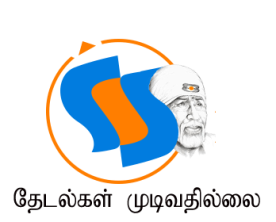 WordPress Features
As a website building platform and CMS, WordPress boasts an impressive feature set. Here are just a few of the many features of WordPress.
SEO – Search Engine Optimization (SEO) begins at a technical level and WordPress delivers an exceptional code base for SEO. SEO allows your website’s content to be found via common search engines such as Google or Bing. Check out these free WordPress SEO training videos to learn more.
Speed – WordPress is a lean website framework that is constantly striving to remove code “bloat” that slows down the loading speed of a website.
Mobile-friendly – Most WordPress themes are now mobile-friendly or responsive out-of-the-box.
SIS : 8825786705 / 9600642642
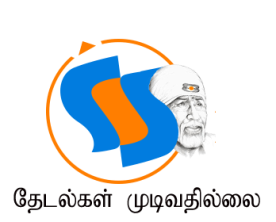 WordPress Features
Media file library – WordPress includes a built-in media library where you can upload and embed media files such as images or videos into your pages or posts. You can even perform basic edits to your images within WordPress.
Easy-to-use user interface – WordPress is very easy to use with no complicated settings. If you can use a WordPress processor, you can use WordPress. WordPress also has a focus on accessibility.
Custom menus – WordPress makes it easy to create navigation menus with links to your pages or custom links.
Built-in blog – Adding a blog to your website is as simple as publishing a post.
New in WordPress 5.0: The WordPress Block Editor – WordPress 5.0 introduced the new Block Editor, also known as the Gutenberg WordPress Editor. The new editor transforms the way you edit WordPress pages and posts. Now you can design and arrange your content with a more flexible “drag and drop” approach.
SIS : 8825786705 / 9600642642
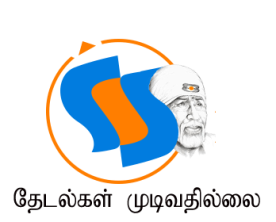 Contact :
SAI INNOVATIVE SOLUTIONS
#42,Spencer Compound,
Dindigul.
Mob: 8825786705 / 9600642642
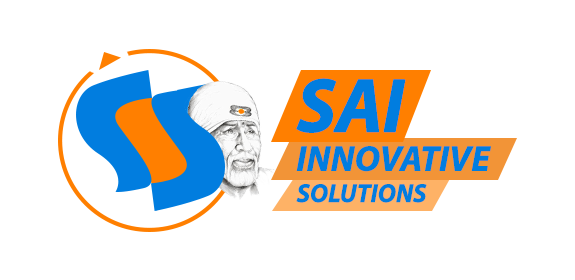 SIS : 8825786705 / 9600642642